Alternative DRU Tone Plan 60MHz DBW
Date: 2025-02
Authors:
Slide 1
Introduction
DRU over 60MHz DBW passed the motion in Nov. IEEE meeting for the case where the highest 20MHz subchannel been punctured.
A DRU tone plan for DBW 60MHz was proposed in ref [1], which can be used for the cases where any 20MHz subchannel in an 80 MHz subblock is punctrued
In the restricted scenario where the highest 20MHz subchannel is punctured, an alternative DRU tone plan can be designed to optimize power boosting or reduce PAPR, such as the tone plan proposed by Eunsung Park in [2]
Slide 2
Optimum power boosting DRU Tone Plan
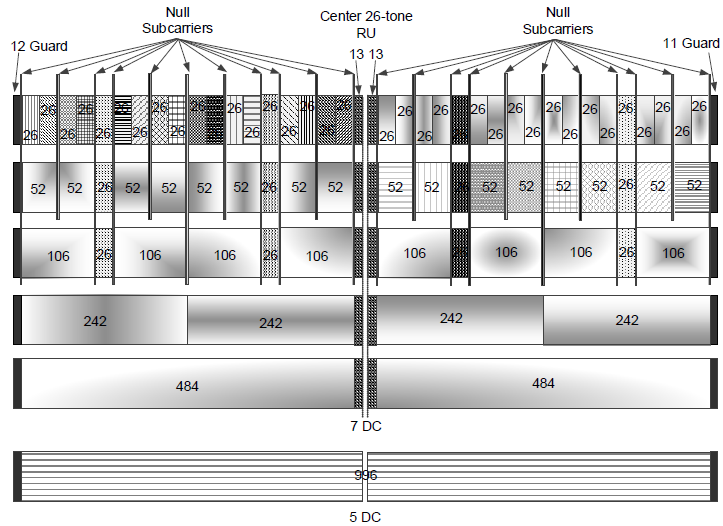 Slide 3
Tone Plan A - Optimum power boosting DRU
Slide 4
Advantages of the Optimum Power Boosting DRU Tone Plan
Optimal Power Boosting Gain for All DRU Sizes
Ensures consistent power gain across all DRU sizes, improving overall system performance
Lower PAPR for Data Field 
52-tone and 106-tone DRUs are uniformly distributed, reducing PAPR and enhancing transmission efficiency
Simplified Implementation
Tone indices can be shifted among the DRUs of the same sizes (52-tone and 106-tone), ensuring a uniform response and simplifying implementation
Uniform distribution of 52-tone and 106-tone DRUs reduces smoothing implementation complexity
Slide 5
Pilot indices for the Optimum Power Boosting DRU Tone Plan A
Near uniform distribution across a wide band, ensuring robustness against narrow band interference
Pilot indices can be shifted between DRUs of the same size, reducing implementation complexity
Sufficient separation within each DRU  to provide enough diversity for reliable tracking and estimation
Slide 6
Tone Plan B - Uniform DRU
Slide 7
Tone Plan B1 - Uniform DRU
Slide 8
Tone Plan B - Uniform DRU (Cont’d)
Slide 9
Advantages of the Uniform DRU Tone Plan
Lower PAPR for Data Field 
All size DRUs are uniformly distributed, reducing PAPR and enhancing transmission efficiency
Simplified Implementation
Tone indices can be shifted between DRUs of the same size, ensuring a uniform response and simplifying implementation
Uniform distribution of all size DRUs reduces smoothing implementation complexity
Slide 10
Pilot indices for Uniform DRU Tone Plan B1
Near uniform distribution across a wide band, ensuring robustness against narrow band interference
For 106-tone and 242-tone DRU, pilot indices can be shifted between DRUs of the same size, reducing implementation complexity
Sufficient separation within each DRU  to provide enough diversity for reliable tracking and estimation
Slide 11
Power Boosting Gain
Power Boosting Gain for Different DRU Tone Plans





The DRU is designed to overcome the PSD limit for LPI. As a result, power boosting should be the primary consideration when designing the DRU tone plan
Slide 12
PAPR Evaluation
The PAPR comparation of the different DRU tone plans with BPSK modulation (4x oversampling, 1M random data)
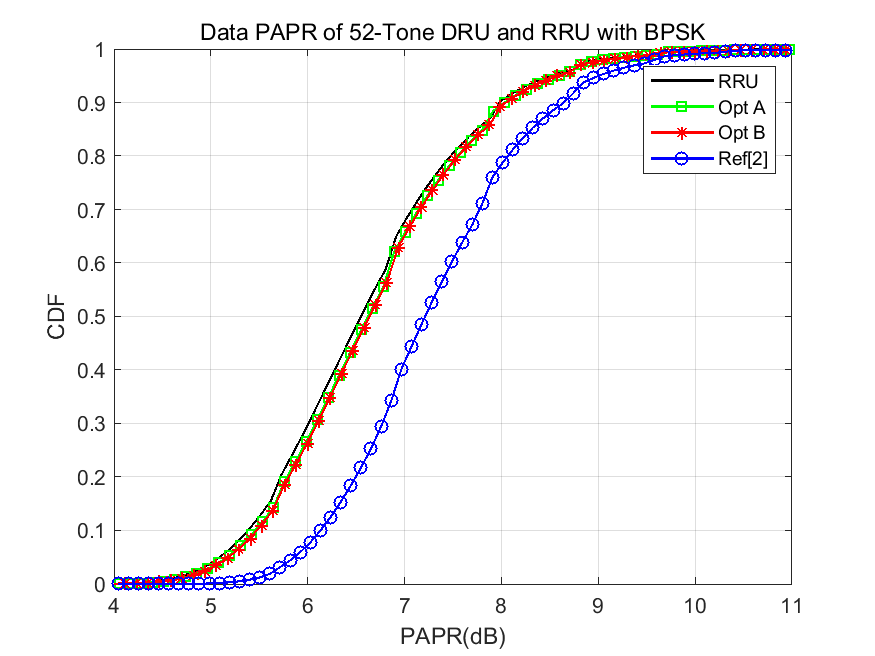 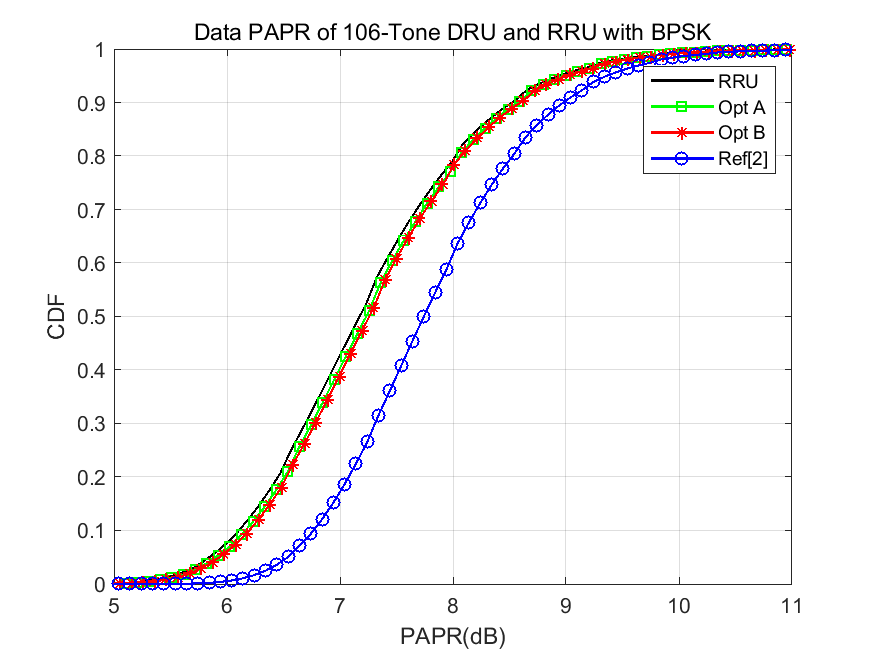 Slide 13
PAPR Evaluation
The PAPR comparation of the different DRU tone plans with BPSK modulation (4x oversampling, 1M random data)
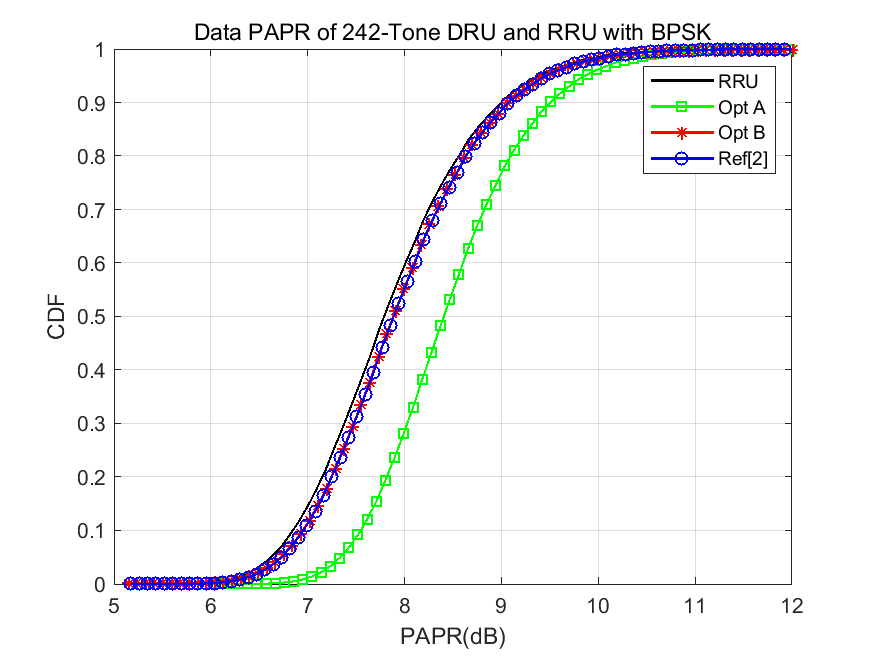 Slide 14
Comparison of DRU Tone Plan Options
O: Optimum
X: Not Optimum
Slide 15
Summary
Optimum Power Boosting DRU Tone Plan: 
Optimal power gain across all DRU sizes. 
52-tone and 106-tone DRUs with uniform distribution and shifting tone indices between DRUs , ensure low PAPR and simplifies implementation
Uniform DRU Tone Plan Design: 
Uniform distribution of DRU tones across all sizes reduces PAPR and reduces smoothing complexity
Simplified implementation due to shifting indices within DRUs of the same size
Pilot Tone Index Design: 
Near-uniform distribution for robustness against NB interference
Tone indices shifting reduce implementation complexity
Adequate pilot spacing ensures diversity for reliable phase tracking and estimation.
Slide 16
References
[1] 11-24-1856-02-00bn-tone-distribution-in-dru-with-puncturing-follow-up
[2] 11-25-0064-00-00bn-60-mhz-dru-tone-plan
Slide 17
SP1
Do you agree to include the following text to the 11bn SFD?
Data and pilot subcarrier indices for DRUs in an 60 MHz DBW are defined in following table:
Slide 18
SP2
Do you agree to include the following text to the 11bn SFD?
Pilot subcarrier indices for DRUs in an 60 MHz DBW are defined in following table:
Slide 19